La radio educativa en la educación de adultos
Onda Cepa
Trayectoria en RadioEdu
El CEPA San Antonio lleva cuatro años formando parte del programa de radio educativa
RadioEdu, incluído en el Plan de Educación Digital de Extremadura, INNOVATED.
Los programas desarrollados a lo largo de este tiempo se pueden escuchar en la
siguiente dirección:
https://radioedu.educarex.es/ondacepa/
De la clase tradicional a la exploración de nuevas metodologías
Vivir en primera persona la grabación de un programa en una emisora de radio con los auriculares, los micrófonos, la mesa de mezclas y sentir ese mágico ambiente que se crea en las ondas, les suele llenar de ilusión y ganas de aprender diferentes temas desde otra perspectiva alejada de la tradicional clase en el aula.
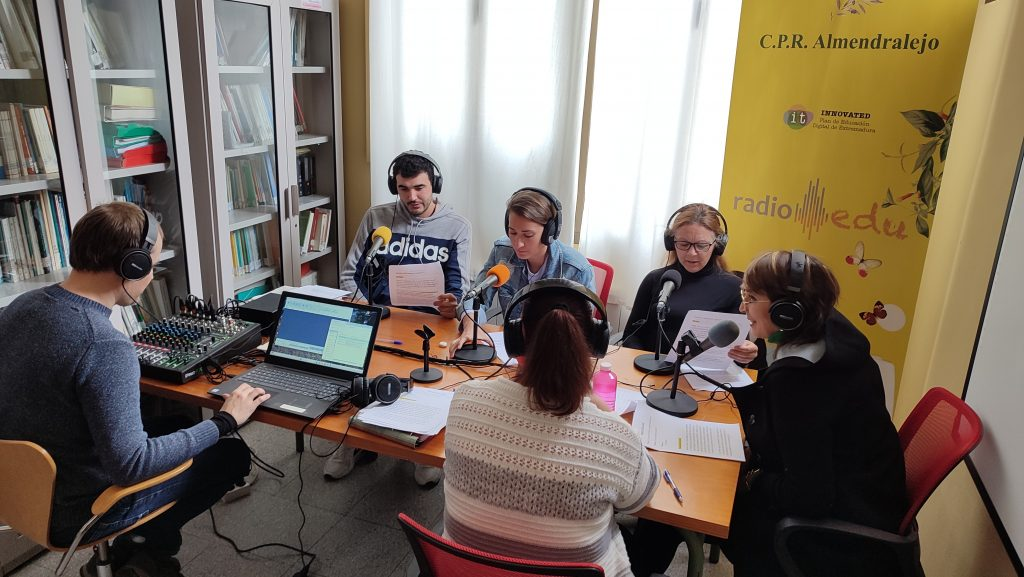 Beneficios de la radio en el proceso de enseñanza-aprendizaje
La radio es una herramienta ideal para practicar y mejorar en las cuatro grandes destrezas comunicativas:
trabajan la comprensión escrita en la búsqueda, lectura y selección de información para el programa, 
la expresión escrita en la redacción del mismo, 
la comprensión oral en la escucha de las intervenciones de los compañeros, entrevistas, etc. 
y la expresión oral en la participación activa durante la grabación del programa.
MOTIVACIÓN, ILUSIÓN Y GANAS DE APRENDER A COMUNICAR EN RADIO
Este proyecto fue concebido para que fueran los ALUMNOS/AS los que llevaran el
peso de la elaboración del programa, fomentando así su autonomía y concepto de
responsabilidad, así como la libertad en la toma de decisiones con respecto a la
planificación del programa. Sin embargo, este proceso debe ser guiado por otra
persona, el DIRECTOR /A DEL PROGRAMA (docente), que ha tutorizado la 
preparación y producción del mismo, ayudando en la planificación de contenidos y 
sirviendo de referencia en caso de plantearse alguna duda.
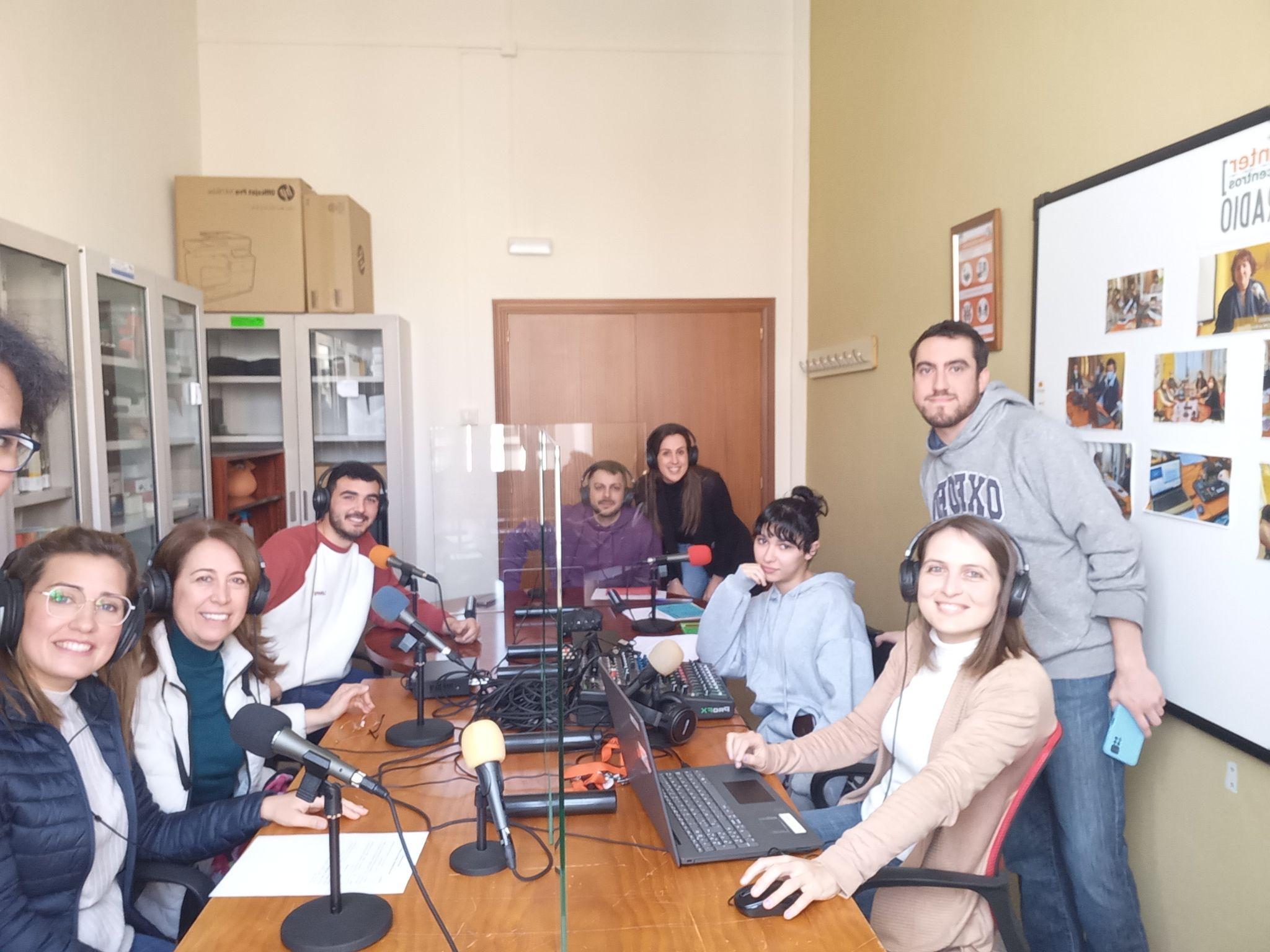 ¿Cómo empezamos?
Pasos a seguir:

Creación de un grupo de trabajo (5 / 6 alumnos/as)
Elección del tema 
Elaboración del guión del programa (escaleta) - Reuniones con el profesor para seguimiento y corrección del mismo.
Escaleta de radio: Una escaleta de radio es un documento que reúne los contenidos y muestra el orden en el que se van a desarrollar durante el 
tiempo de emisión de un programa radiofónico.
La escaleta es fundamental para estructurar correctamente un programa y conocer la duración de cada sección, puesto que refleja donde se insertarán las sintonías, canciones, entrevistas, etc. También es muy útil para el presentador, sus colaboradores o para los técnicos, ya que sirve de guía y permite anticiparse a las necesidades del programa en el momento de su emisión o grabación.
Aunque siempre hay algún momento para la improvisación, lo más habitual a la hora de grabar o emitir un programa de radio o un podcast es ceñirse a un guión. 
“En Onda Cepa grabamos como si estuviéramos en riguroso directo”
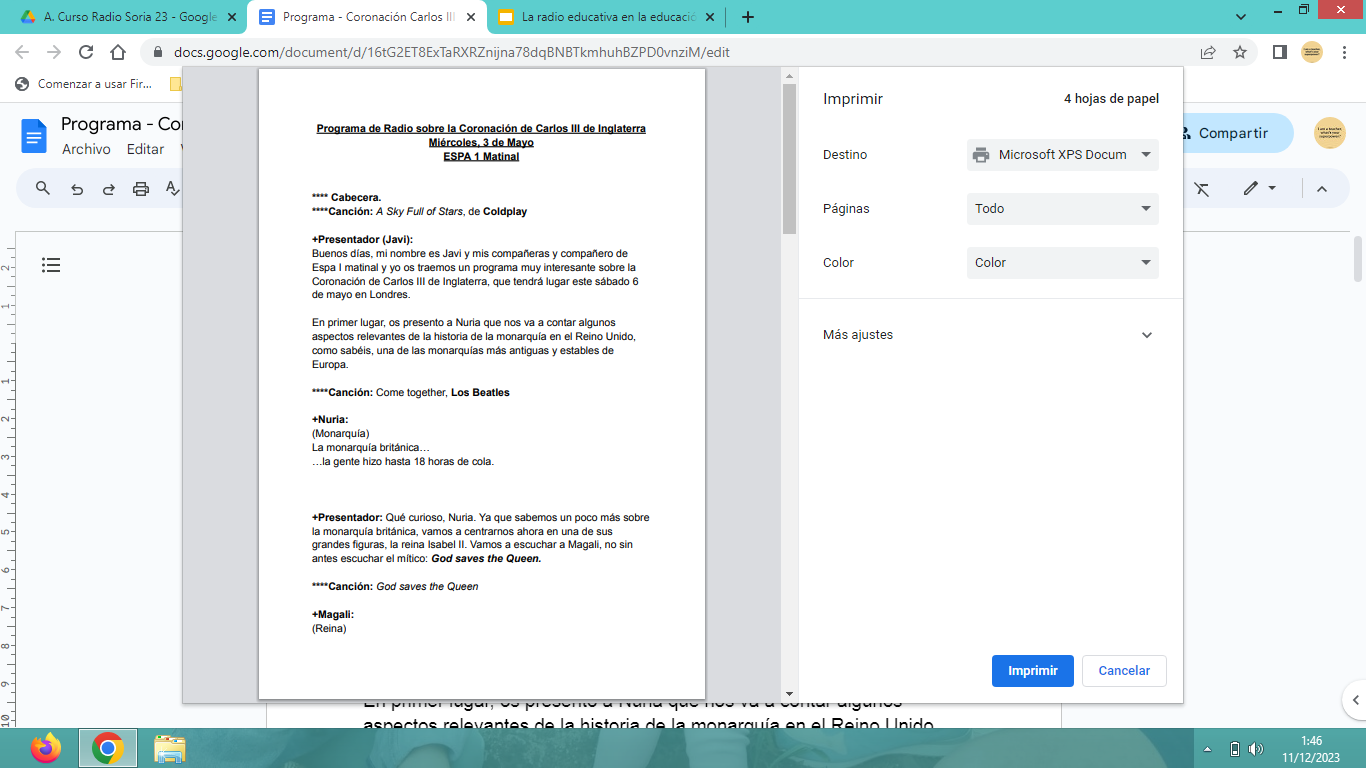 Ejemplo de escaleta
Pasos a seguir:
4. Designación de uno de los alumnos como presentador del mismo (asignación de colores en la escaleta).

5. 	Búsqueda de información y desarrollo de contenidos.

6. Realización de entrevistas y grabación de las mismas.
Pasos a seguir:
7. Búsqueda, elección y descarga de canciones en mp3.

***Importante: guardarlas en una carpeta y tenerlas abiertas en el reproductor a la hora de grabar el programa.

***Especificar en la escaleta la duración, si la dejamos de fondo, etc.
Pasos a seguir:
8. Coordinación del director del programa con el coordinador de la radio para fijar fecha y hora de grabación, aspectos técnicos, etc.

9. Llegar con antelación a la emisora para la preparación de los participantes y la prueba de sonido.

10. Grabar como si estuviéramos en riguroso directo.
Grabación - ¿Qué necesitamos?
Ordenador portátil en el que tengamos instalado AUDACITY (programa que vamos a utilizar para la grabación).
Mesa de mezclas conectada a dicho ordenador.
Micrófonos.
Auriculares (cascos).
Grabadora.
Habitación lo más aislada e insonorizada posible.
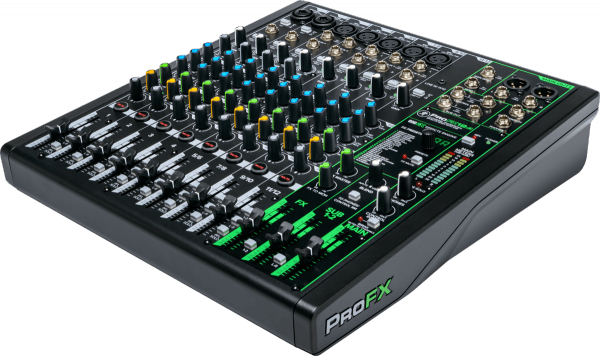 Post-grabación:
Publicación del programa en el blog de nuestra emisora de radio (Wordpress).
¿Qué necesitamos?
Grabación del programa en formato mp3.
Breve descripción del contenido del programa.
Fotografías tomadas durante la grabación y otras relacionadas (elegir portada).
Información importante: nombres de los participantes, nombres de canciones… 
Creación de etiquetas: profesorado, temporada, etc.
Ejemplo: Visitamos la web de Onda Cepa.
¿Qué trabajamos con la radio educativa?
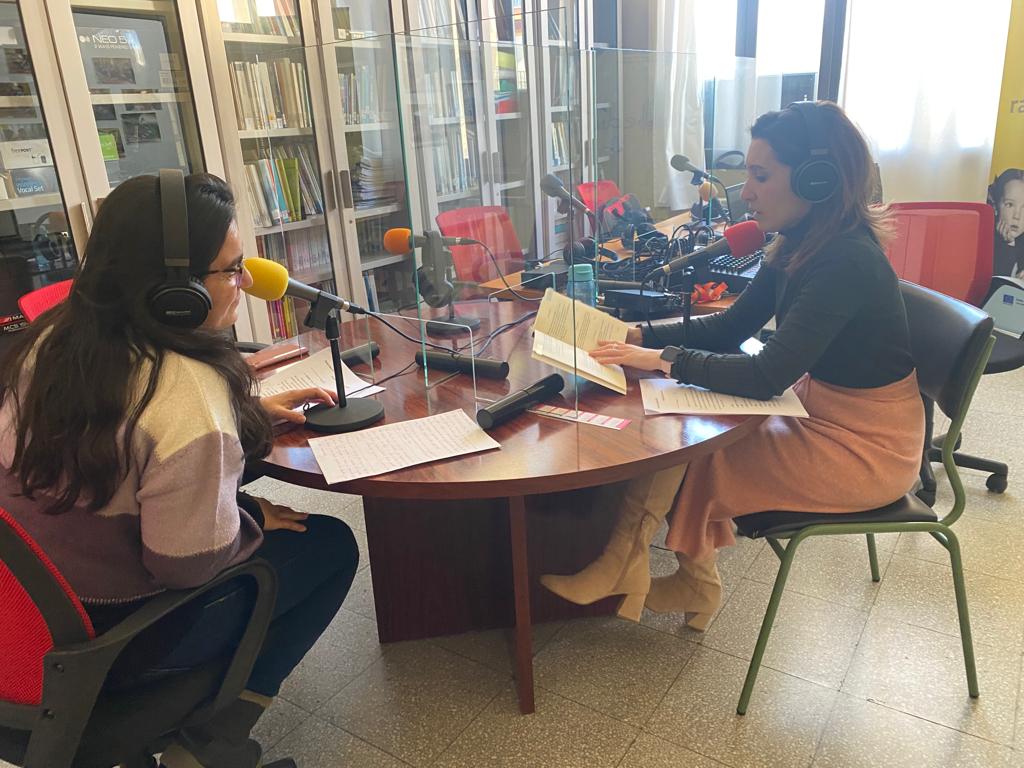 Metodologías activas
ABP - Aprendizaje basado en proyectos
Reparto de tareas.
Proceso de investigación.
Creación de un producto final.
Aprendizaje cooperativo
Los miembros del grupo de trabajo tienen que colaborar entre sí para que las tareas cobren sentido.
Competencias Clave
Comunicativa, digital, aprender a aprender…
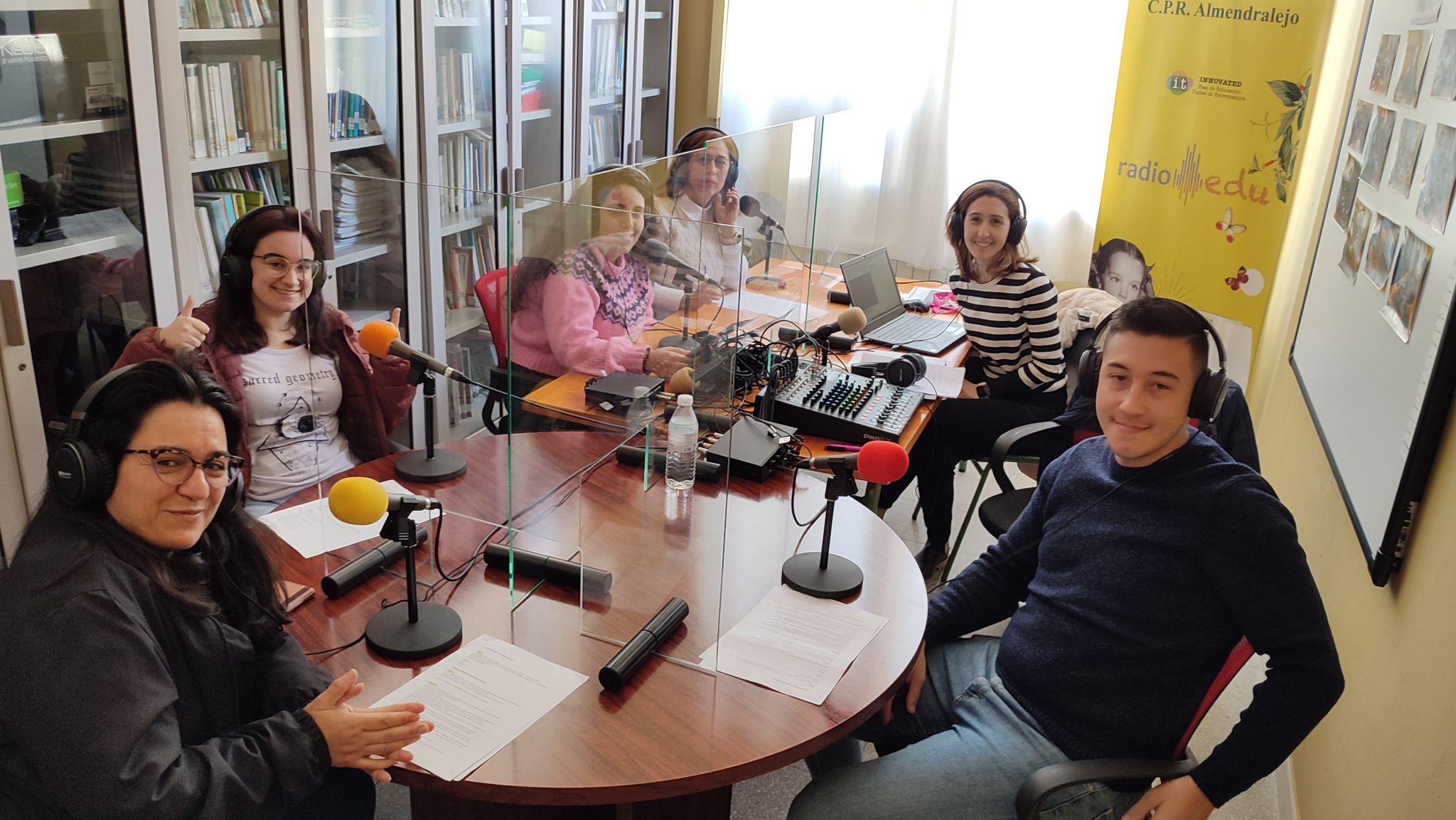 Mejora competencial de nuestro alumnado
Diálogo, creatividad y flexibilidad.
Rol activo.
Inclusión.
Autonomía.
Pensamiento crítico.
Escucha activa.
Respeto.
Mejora de la competencia lingüística.
Autoestima.
Inteligencia emocional.
Autonomía.
Habilidades de búsqueda, análisis y evaluación de la información.
Necesidades y aspectos a tener en cuenta
Formación para profesores y alumnos, especialmente en la parte técnica.
Coordinación entre los diferentes turnos horarios (trabajo en equipo).
Apertura de nuestra emisora a toda la comunidad educativa y sociedad en general (RRSS).
Difusión mediante cartelería, web del centro, etc.
Participación e implicación de personas ajenas al centro (familiares, antiguos alumnos, docentes de otros centros, políticos, miembros de asociaciones, etc.).
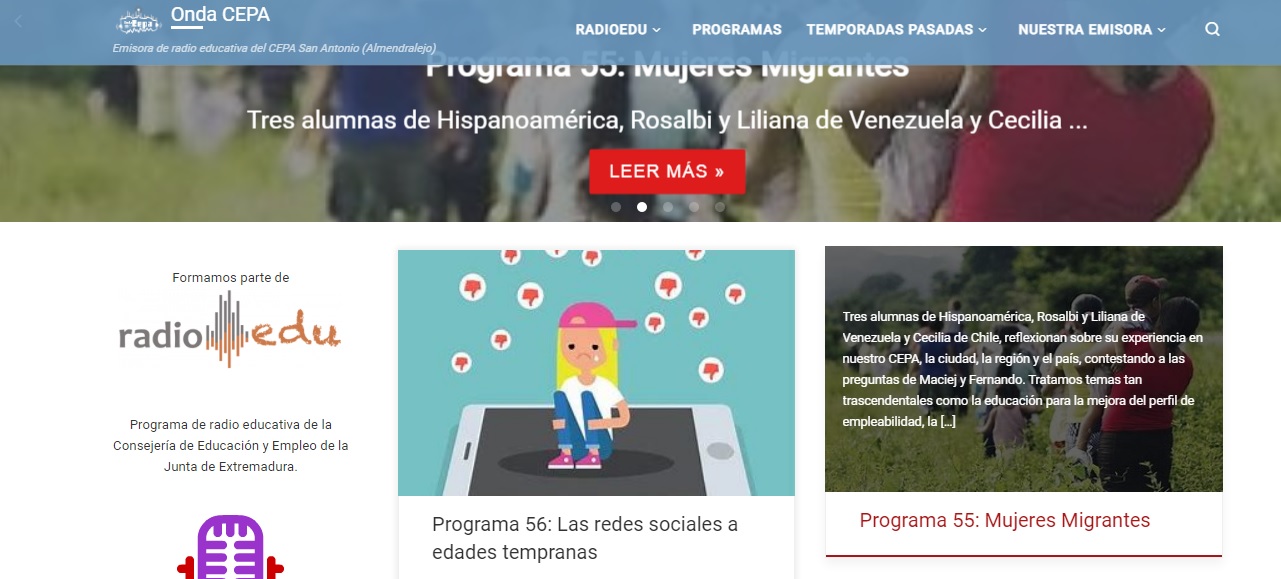 Escuchamos ejemplos de programas
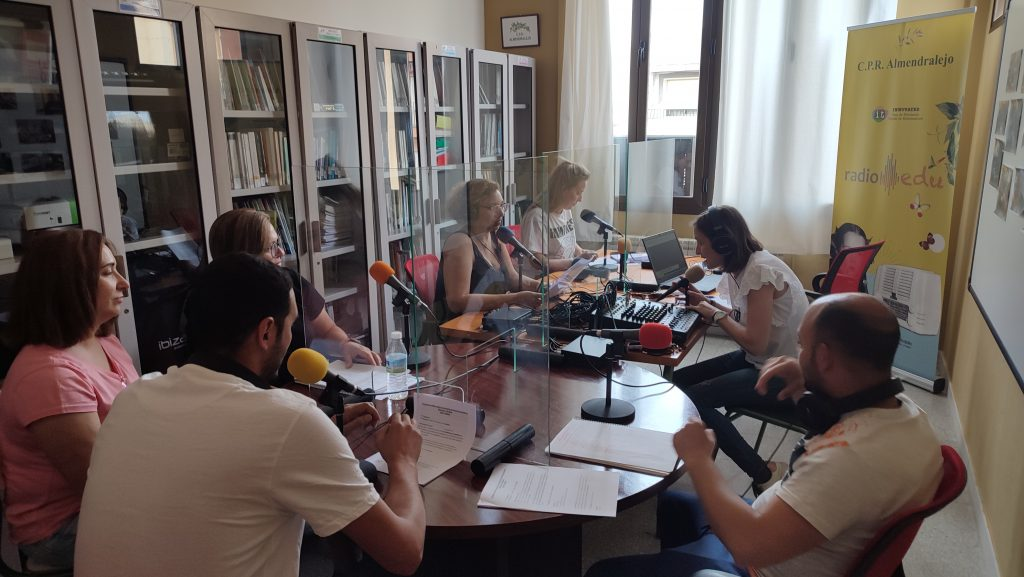 Programa 21 - Homenaje a ellas
Programa 55 - Mujeres migrantes
Programa 52 Coronación de Carlos III
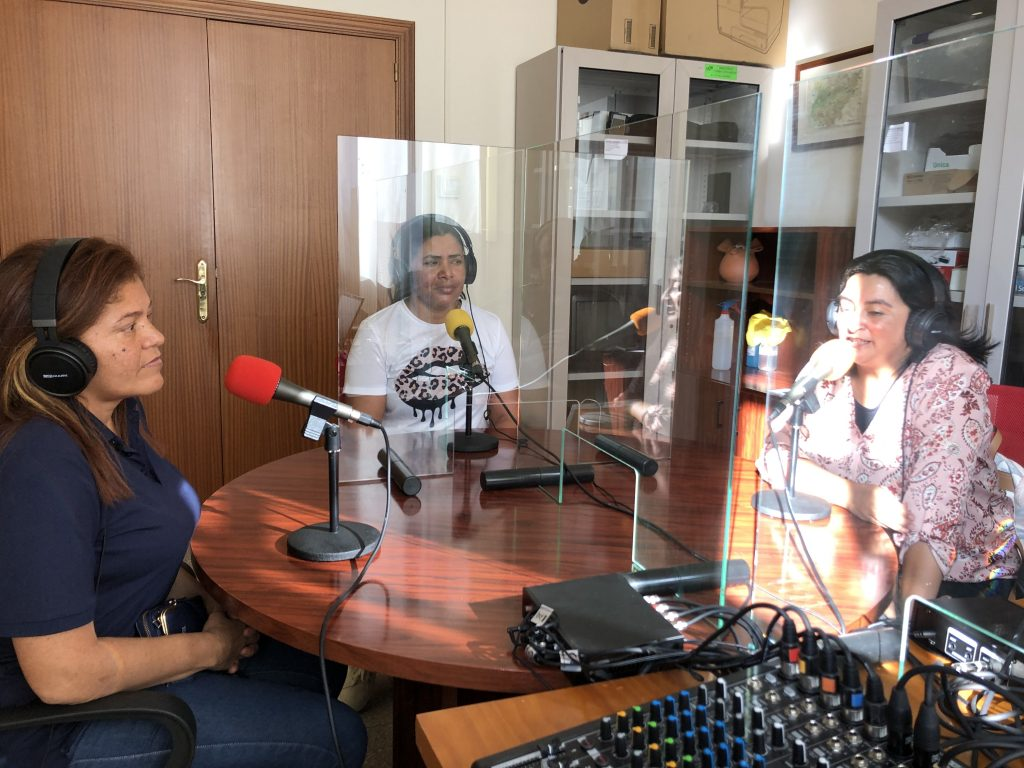 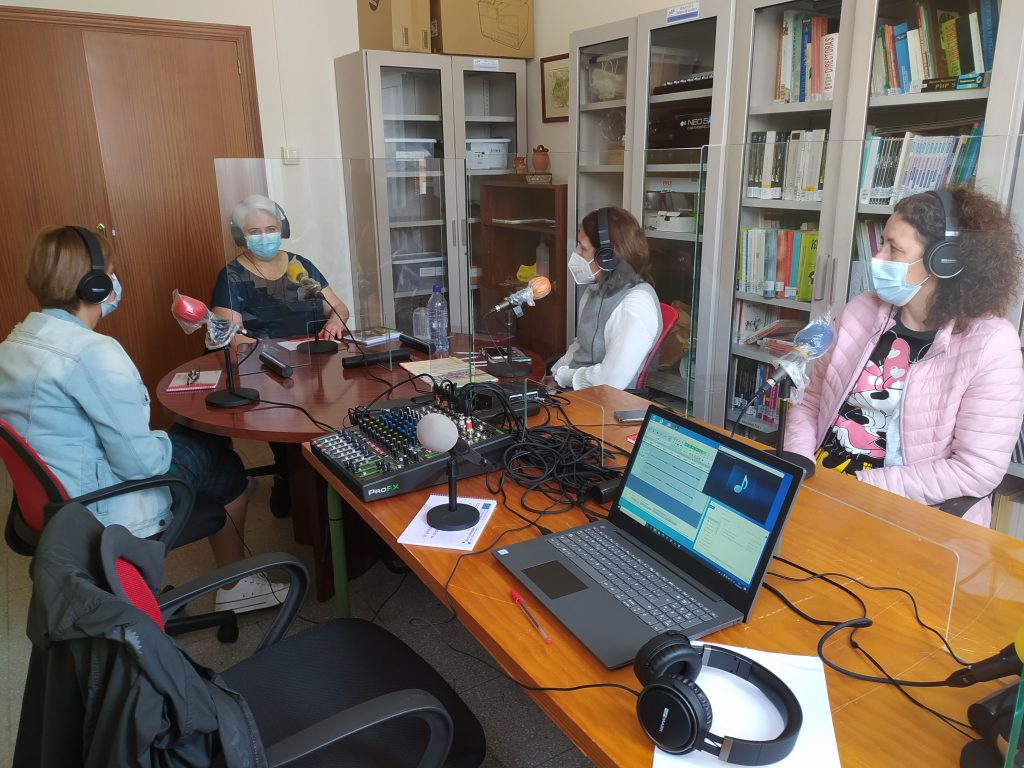 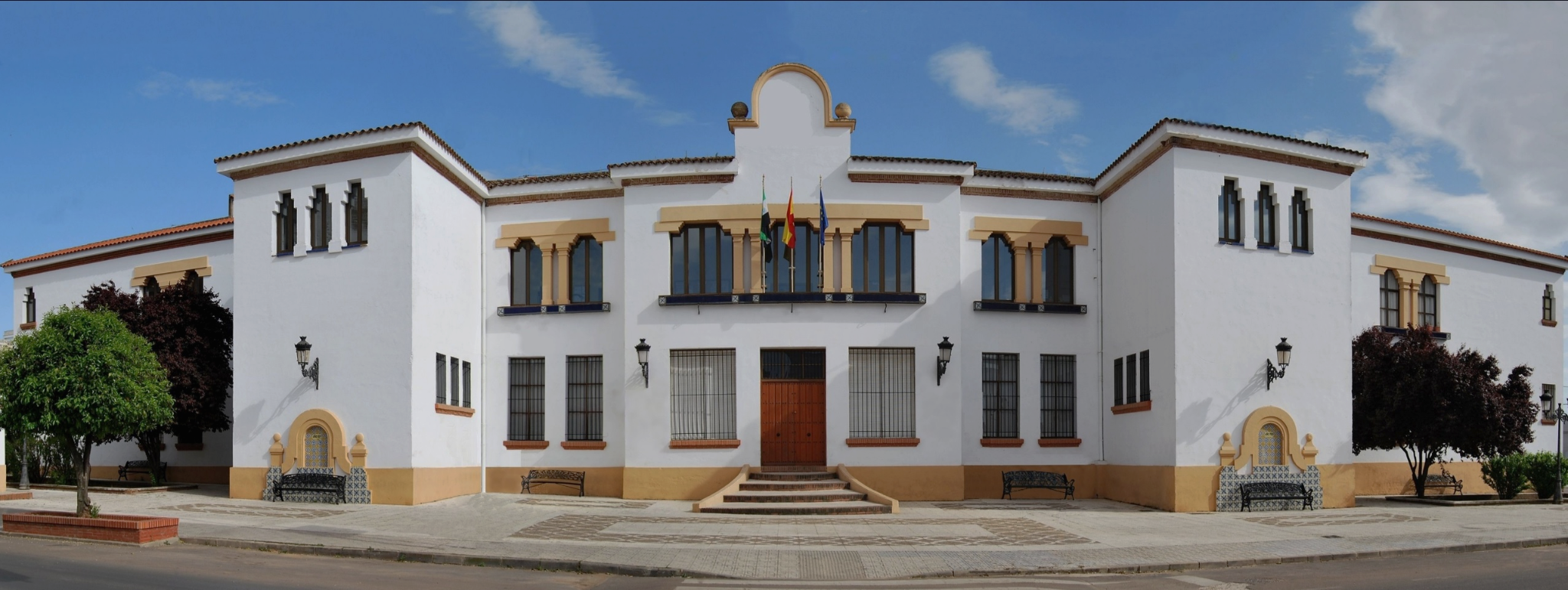 ¡MUCHAS GRACIAS POR VUESTRA ATENCIÓN!
¿Os animáis a disfrutar de la radio?
Preguntas, dudas, sugerencias… Estoy a vuestra disposición.
Rosa María Alcañiz Morán
Profesora, jefa del departamento de Comunicación y Coordinadora de Onda Cepa
CEPA San Antonio - Almendralejo (Badajoz)
rmacannizm01@educarex.es